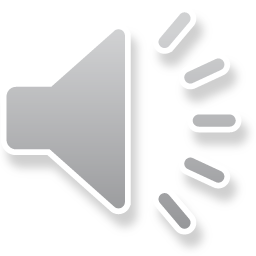 Background History
July 16, 2020 – CHC approves the conversion of the unpermitted patio to an addition
July 31, 2020 – 2 Council members submitted a Request for Review
September 16, 2020 – City Council remands the project back to the CHC and directed the tree removal go before the NREC.
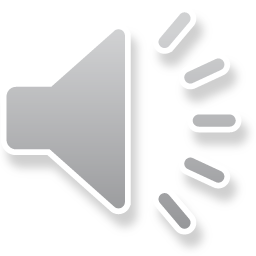 Conditions
Within 30 days of approval of Cert. of Appropriateness: 
	1. Demolish the patio cover and slab.
	2. Record a covenant for the proposed addition to be 		completed within 18 months.
 
Complete demolition of the patio cover and slab prior to submittal of a building permit for the addition.

Restrict the issuance of building permits for renovation or 	 addition for 5 years after completion of the 329 sq. ft. 	 	 addition.

Plant a minimum 24-inch box tree on the property or donate the tree to the City through a fee to cover the cost. 

The applicant shall pay a $748 fine & plant three, 24-in. box trees on the property.
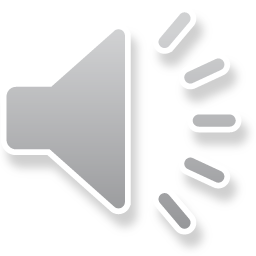 Staff Recommendation:
Approval of modification to Project No. 2238-COA, Certificate of Appropriateness for 1030 Brent Avenue
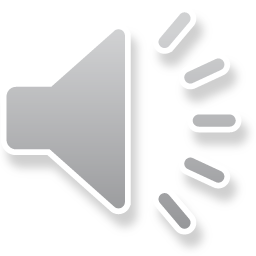 Questions?
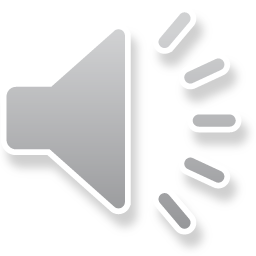